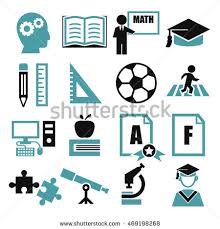 OFERTAS EDUCATIVAS E FORMATIVAS DO ENSINO SECUNDÁRIODL  55/2018, Portaria 226-A/2018 e 235-A/2018
SERVIÇO DE PSICOLOGIA E ORIENTAÇÃO
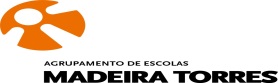 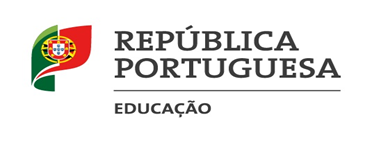 9º Ano 
e Agora?!
PLANOS PRÓPRIOS
Científico-Humanístico
Profissionais
ARTISITCOS 
ESPECIALIZADOS
CURSOS
Científico -
Humanísticos
CURSOS
PROFISSIONAIS
Visam proporcionar 
                                                       aos alunos uma formação geral 
                                                    e uma formação específica,
                                             alinhada com os seus interesses em 
                                       termos de prosseguimento de estudos.
                                                                                                                                                          Visam  proporcionar aos  alunos uma
                                                                                                                              formação profissional inicial e            
                                                                                                                             aprendizagens diversificadas, 
                                                                                                                          de acordo com os seus interesses, 
                                                                                                                        com vista ao prosseguimento de estudos 
                                                                                                                           e/ou à inserção no mercado do trabalho.






   Visam proporcionar aos alunos uma formação geral, científica, e  
 técnica artística, alinhada com os seus interesses em termos de    
prosseguimento de estudos de nível superior e ou de inserção no 
mercado de trabalho. 
					        Nos cursos científico-humanísticos, os                 
                                                                                                                            alunos poderão permutar de disciplinas 
                                                                                                                           do seu curso por outras de outro curso e  
                                                                                                                          nos cursos profissionais poderão ser feitas 
                                                                                                                          substituição de disciplinas que 
                                                                                                                           apresentem afinidades. Integram as  
                                                                                                                           disciplinas objeto de permuta as que se 
                                                                                                                           constituem oferta disciplinar da escola, 
                                                                                                                           dependentes do seu projeto educativo.
CURSOS
ARTÍSTICOS 
ESPECIALIZADOS
CURSOS
COM PLANOS PRÓPRIOS
CURSOS CIENTIFICO-HUMANÍSTICOS
CIÊNCIAS E TECNOLOGIAS
CIÊNCIAS SOCIOECONÓMICAS
LÍNGUAS E HUMANIDADES
ARTES VISUAIS
CURSO CIENTÍFICO-HUMANÍSTICO
DE CIÊNCIAS E TECNOLOGIAS
Notas
b) O aluno escolhe uma língua estrangeira. Se tiver estudado apenas uma língua estrangeira no ensino básico, inicia obrigatoriamente uma segunda língua no ensino secundário. No caso de o aluno iniciar uma língua, tomando em conta as disponibilidades da escola, pode cumulativamente dar continuidade à Língua Estrangeira I como disciplina facultativa, com aceitação expressa do acréscimo de carga horária.
c) O aluno escolhe duas disciplinas bienais, sendo uma delas obrigatoriamente do grupo c)
(d) (e)   O aluno escolhe duas disciplinas anuais, 
             sendo uma delas obrigatoriamente do conjunto de opções (d)
(f)    Oferta dependente do Projeto Educativo da escola, como segunda opção o aluno pode escolher uma disciplina do grupo d) ou e) ou ainda de outros cursos
g)  Oferta de Escola – autonomia curricular
h) Oferta obrigatória, frequência facultativa, com um tempo letivo nunca inferior a 45 minutos.

Esc. Sec Madeira Torres  

Esc. Sec. Henriques Nogueira
CURSO CIENTÍFICO-HUMANÍSTICO DE CIÊNCIAS E TECNOLOGIAS
Com o Curso Científico-Humanístico de Ciências e Tecnologias posso candidatar-me a cursos superiores nas áreas de...
.MEDICINA .ENFERMAGEM .VETERINÁRIA .BIOLOGIA .PSICOLOGIA
.FARMÁCIA .MATEMÁTICA . NUTRIÇÃO . ANÁLISES CLÍNICAS
.FISIOTERAPIA . TERAPIA DA FALA .TERAPIA OCUPACIONAL
.EDUCAÇÃO FÍSICA.ENGENHARIA CIVIL .ENGENHARIA MECÂNICA .ENGENHARIA AGRONÓMICA .ENGENHARIA FÍSICA .ENGENHARIA   QUÍMICA .ENGENHARIA DO AMBIENTE .ENGENHARIA ELECTROTÉCNICA .ENGENHARIA INFORMÁTICA .PROFESSOR(A)  de...
CURSO CIENTÍFICO-HUMANÍSTICO
DE CIÊNCIAS SOCIOECONÓMICAS
Notas
b) O aluno escolhe uma língua estrangeira. Se tiver estudado apenas uma língua estrangeira no ensino básico, inicia obrigatoriamente uma segunda língua no ensino secundário. No caso de o aluno iniciar uma língua, tomando em conta as disponibilidades da escola, pode cumulativamente dar continuidade à Língua Estrangeira I como disciplina facultativa, com aceitação expressa do acréscimo de carga horária.
c) O aluno escolhe duas disciplinas bienais, sendo uma delas obrigatoriamente do grupo c)
(d) (e)   O aluno escolhe duas disciplinas anuais, 
             sendo uma delas obrigatoriamente do conjunto de opções (d)
(f)    Oferta dependente do Projeto Educativo da escola, como segunda opção o aluno pode escolher uma disciplina do grupo d) ou e) ou ainda de outros cursos
g)  Oferta de Escola – autonomia curricular
h) Oferta obrigatória, frequência facultativa, com um tempo letivo nunca inferior a 45 minutos.

Esc. Sec Madeira Torres  

Esc. Sec. Henriques Nogueira
CURSO CIENTÍFICO-HUMANÍSTICO DE CIÊNCIAS SOCIOECONÓMICAS
Com o Curso Científico-Humanístico de Ciências Socioeconómicas posso candidatar-me a cursos superiores nas áreas de...
. ECONOMIA . GESTÃO DE EMPRESAS . GESTÃO COMERCIAL E DE PRODUÇÃO . GESTÃO HOTELEIRA . CONTABILIDADE . FINANÇAS . PUBLICIDADE . MARKETING . MATEMÁTICA . GEOGRAFIA
. PROFESSOR DE...ETC.
CURSO CIENTÍFICO-HUMANÍSTICO
DE LÍNGUAS E HUMANIDADES
Notas
b) O aluno escolhe uma língua estrangeira. Se tiver estudado apenas uma língua estrangeira no ensino básico, inicia obrigatoriamente uma segunda língua no ensino secundário. No caso do aluno dar continuidade às duas línguas estrangeiras do ensino básico, a LE I insere-se na componente de formação geral e a LE II na formação especifica. Se o aluno der continuidade a uma das LE do básico (I ou II) e iniciar uma nova língua (III), esta integra-se obrigatoriamente na componente de formação específica, inserindo-se na componente de formação geral uma das línguas já estudadas. Se o aluno pretender apenas iniciar uma língua, a mesma insere-se na componente de formação geral. 
c) O aluno escolhe duas disciplinas bienais, sendo uma delas obrigatoriamente do grupo c)
(d) (e)   O aluno escolhe duas disciplinas anuais, 
             sendo uma delas obrigatoriamente do conjunto de opções (d)
(f)    Oferta dependente do Projeto Educativo da escola, como segunda opção o aluno pode escolher uma disciplina do grupo d) ou e) ou ainda de outros cursos
g)  Oferta de Escola – autonomia curricular
h) Oferta obrigatória, frequência facultativa, com um tempo letivo nunca inferior a 45 minutos.

Esc. Sec Madeira Torres  

Esc. Sec. Henriques Nogueira
CURSO CIENTÍFICO-HUMANÍSTICO DE LÍNGUAS E HUMANIDADES
Com o Curso Científico - Humanístico de Línguas e Humanidades posso candidatar-me a cursos superiores nas áreas de...
. HISTÓRIA. ARQUEOLOGIA. GEOGRAFIA . DIREITO . SOCIOLOGIA . CIÊNCIAS DA COMUNICAÇÃO . CIÊNCIA POLÍTICA . SERVIÇO SOCIAL  PSICOLOGIA . POLÍTICA SOCIAL . FILOSOFIA . TURISMO. LÍNGUAS, LITERATURAS E CULTURAS. ESTUDOS EUROPEUS, ESLAVOS, ASIÁTICOS, AFRICANOS, PORTUGUESES E LUSÓFONOS . TRADUÇÃO . PROFESSOR DE....ETC.
CURSO CIENTÍFICO-HUMANÍSTICO
DE ARTES VISUAIS
Notas
b) O aluno escolhe uma língua estrangeira. Se tiver estudado apenas uma língua estrangeira no ensino básico, inicia obrigatoriamente uma segunda língua no ensino secundário. No caso de o aluno iniciar uma língua, tomando em conta as disponibilidades da escola, pode cumulativamente dar continuidade à Língua Estrangeira I como disciplina facultativa, com aceitação expressa do acréscimo de carga horária.
c) O aluno escolhe duas disciplinas bienais, sendo uma delas obrigatoriamente do grupo c)
(d) (e)   O aluno escolhe duas disciplinas anuais, 
             sendo uma delas obrigatoriamente do conjunto de opções (d)
(f)    Oferta dependente do Projeto Educativo da escola, como segunda opção o aluno pode escolher uma disciplina do grupo d) ou e) ou ainda de outros cursos
g)  Oferta de Escola – autonomia curricular
h) Oferta obrigatória, frequência facultativa, com um tempo letivo nunca inferior a 45 minutos.

Esc. Sec Madeira Torres  

Esc. Sec. Henriques Nogueira
CURSO CIENTÍFICO-HUMANÍSTICO DE ARTES VISUAIS
Com o Curso Científico - Humanístico de Artes Visuais posso candidatar-me a cursos superiores nas áreas de...
. ARQUITETURA . PINTURA . ESCULTURA . ARTES PLÁSTICAS
. ARTES DA IMAGEM . DESIGN DA COMUNICAÇÃO . DESIGN DE EQUIPAMENTO . DESIGN GRÁFICO E DE PUBLICIDADE . DESIGN DA MODA E TÊXTIL . DESIGN INDUSTRIAL . CERÂMICA . PROFESSOR DE EDUCAÇÃO VISUAL…ETC
Avaliação
CURSOS CIENTÍFICO-HUMANÍSTICOS
. Exame Nacional de Português – 12º Ano- obrigatório
+
2 Exames escolhidos da Formação Especifica
. Disciplina Trienal – 12º Ano
. Disciplinas Bienais – 11º Ano           ou
Exame de Filosofia (em substituição de uma das disciplinas bienais)
CURSOS COM PLANOS PRÓPRIOSNos CURSOS CIENTÍFICO-HUMANÍSTICOS
CONDIÇÕES
Permuta de uma das disciplinas bienais e/ou de uma das disciplinas anuais da formação específica por disciplina(s) correspondente(s) de um curso diferente do frequentado;
Realização, obrigatória, de uma disciplina bienal e de uma anual da formação especifica do curso frequentado;
Da permuta entre disciplinas, não pode resultar a frequência de disciplinas equivalentes (ver anexos VI e VII da portaria 226-A/2018) https://dre.pt/home/-/dre/115941646/details/maximized?serie=I&day=2018-08-07&date=2018-08-01

PRAZOS
A permuta de disciplinas é realizada:
Na matrícula para o 10º ano, na disciplina bienal ou na renovação de matrícula para o 12º ano, na disciplina anual;
Até ao 5º dia útil do 2º período, dos referidos anos de escolaridade.

COMO
Requerimento do encarregado de educação ou aluno, quando maior de idade, ao diretor da escola, devendo ser garantido o acesso a informação relevante, designadamente condições de conclusão e prosseguimento de estudos.
CURSOS COM PLANOS PRÓPRIOSNos CURSOS PROFISSIONAIS
É garantida, aos alunos dos cursos profissionais, a possibilidade de adoção de um percurso formativo próprio através da substituição de disciplinas da componente de formação científica por disciplinas que apresentem afinidades, com carga horária igual ou superior ou que permitam alargar o espetro de aprendizagens.

   A substituição de uma das disciplinas de formação científica é permitida através da aplicação da tabela do anexo II da portaria nº235: https://dre.pt/web/guest/pesquisa/-/search/116154369/details/maximized   por ou uma disciplina dos cursos artísticos especializados ou dos cursos científico-humanísticos.

A substituição de disciplinas é feita aquando da inscrição no 1º ano do ciclo de formação ou até ao 5º dia útil do 2º período.

…Pode ser permitida a frequência destas disciplinas numa outra escola, desde que estabelecidas as condições necessárias (protocolos de colaboração).

O percurso formativo do aluno pode, ainda, ser complementado com disciplinas ou UFCD (unidades de formação de curta duração) adicionais, de acordo com recursos disponíveis.

A adoção de um percurso próprio é feito mediante requerimento do encarregado de educação ou do aluno, quando maior de idade, devendo ser garantida toda a informação relevante (carga horária, regime de assiduidade, condições de avaliação e de conclusão dos estudos).
CURSOS ARTÍSTICOS ESPECIALIZADOS  Ver Portaria 229-A/2018  https://dre.pt/home/-/dre/116068173/details/maximizedVer Portaria 232-A/2018  https://dre.pt/web/guest/home/-/dre/116132275/details/maximized?print_preview=print-preview
Domínios:
-   Dança;
Música;
Canto;
Canto Gregoriano
Artes Visuais: Design de Comunicação,  Design de Produto e de Produção Artística  e Comunicação Audiovisual
Cursos Profissionais
- Escola Secundária Madeira Torres:   www.esesc-madeira-torres.rcts.pt

- Escola Secundária Henriques Nogueira: www.esechenriquesnogueira.rcts.pt

- Escola de Serviços e Comercio do Oeste – ESCO:  www.sefo.pt

- SEMINFOR – Escola Profissional de Penafirme e Externato de Penafirme: www.externato-penafirme.edu.pt/profissional.htm

- Escola Agrícola de Runa: www.ep-agricola-torres-vedras.rcts.pt

- CENFIM:  www.cenfim.pt (Cursos de Aprendizagem)
TÉCNICO 
DE AÇÃO EDUCATIVA
O Técnico de Ação Educativa  é o profissional qualificado para cuidar de crianças, incluindo crianças com necessidades específicas de educação.



      Escola Secundária Madeira Torres
TÉCNICO de Informática – Sistemas
O Técnico de Informática - Sistemas é um profissional qualificado apto a efetuar a instalação, configuração e a manutenção de ferramentas, equipamentos e sistemas informáticos, suportados em diferentes plataformas e sistemas operativos, e proceder à gestão e administração de base de dados e ao desenvolvimento de software, assegurando a otimização do seu funcionamento e respeitando as normas de segurança, higiene e saúde no trabalho e de proteção do ambiente.

       Escola Secundária Madeira Torres
TÉCNICO DE 
ELETRÓNICA, AUTOMAÇÃO E COMPUTADORES
O Técnico de Eletrónica, Automação e Computadores é o profissional qualificado para efetuar a instalação, manutenção e reparação eletrónica, de automação e computadores.
      
       Escola Secundária Madeira Torres
TÉCNICO DE INFORMAÇÃO E ANIMAÇÃO TURÍSTICA
O Técnico de Informação e Animação Turística é o profissional   qualificado que presta informações, promove e comercializa produtos e serviços turísticos, assim como, efetua o atendimento e a receção de clientes.


Escola Secundária Madeira Torres
TÉCNICO DE  DESPORTO
O Técnico de Desporto  participa no planeamento, na organização e no desenvolvimento do treino de modalidades desportivas, individuais e coletivas. Organiza e dinamiza atividades físicas e desportivas em contexto de ocupação de tempos livres, animação e lazer.




        Escola Secundária Madeira Torres
        Escola Secundária Henriques Nogueira
TÉCNICO DE DESIGN DE COMUNICAÇÃO GRÁFICA
O Técnico de Design de Comunicação Gráfica é o  profissional qualificado apto a conceber e maquetizar objetos gráficos bi e tridimensionais utilizando meios eletrónicos e manuais, bem como preparar a arte final para a impressão e acompanhar os processos de pré-impressão e impressão.



Escola Secundária Henriques Nogueira
TÉNICO DE GESTÃO E PROGRAMAÇÃO DE SISTEMAS INFORMÁTICOS
O Programador de Informática é o profissional qualificado apto a realizar atividades de conceção, especificação, projeto, implementação, avaliação, suporte e manutenção de sistemas e de tecnologias de processamento e transmissão de dados e informações.


	Escola Secundária Henriques Nogueira
TÉCNICO  COMERCIAL
O Técnico Comercial é o profissional qualificado apto a organizar e planear a venda de produtos e/ou serviços em estabelecimentos comerciais, garantindo a satisfação dos clientes, tendo como objetivo a sua fidelização.

   
Escola Secundária Henriques Nogueira
TÉCNICO DE 
PROCESSAMENTO E CONTROLO DE QUALIDADE ALIMENTAR
O Técnico de Processamento e Controlo de Qualidade Alimentar é o profissional qualificado para coordenar, organizar e executar as operações relativas ao processamento dos produtos alimentares, aplicando as técnicas e métodos analíticos e estatísticos no controlo total da qualidade dos géneros alimentícios frescos e transformados, sob os aspetos sensorial, higiénico- sanitário, nutricional e legal.


Escola Secundária Henriques Nogueira
TÉCNICO AUXILIAR DE SAÚDE
O Técnico Auxiliar de Saúde é o profissional   qualificado que, sob  orientação de profissionais de saúde com formação superior, auxilia na prestação de cuidados de saúde aos utentes, na recolha e transporte de amostras biológicas, na limpeza e higienização e transporte de roupas, materiais e equipamentos, na limpeza e higienização dos espaços e no apoio logístico e administrativo das diferentes unidades e serviços de saúde.

Escola Secundária Henriques Nogueira
SEMINFOR – Penafirme
ESCO
TÉCNICO  DE GESTÃO
O Técnico de Gestão é o profissional qualificado que exerce competências no âmbito da gestão das organizações, apto a colaborar nos aspetos organizativos, operacionais e financeiros dos diversos departamentos de uma unidade económica/serviço público, com capacidade para a tomada de decisões com base em objetivos previamente definidos pela Administração/Direção.
   
Escola Secundária Henriques Nogueira
Escola Profissional de Penafirme
ESCO
TÉCNICO DE MULTIMÉDIA
O Técnico de Multimédia é o profissional qualificado apto  a exercer profissões ligadas ao desenho e produção digital de conteúdos multimédia e a desempenhar tarefas de carácter técnico e artístico com vista à criação de soluções interativas de comunicação.


    Escola Secundária Henriques Nogueira

SEMINFOR - Penafirme
TÉCNICO DE MANUTENÇÃO  ELETROMECÂNICA
O Técnico de Manutenção  Eletromecânica é o profissional apto a orientar e desenvolver atividades na área da manutenção, controlo e monitorização das condições de funcionamento dos equipamentos eletromecânicos e instalações elétricas industriais. Planeia, prepara e  procede a intervenções no âmbito da manutenção preventiva, executa ensaios e repõe em marcha de acordo com as normas de segurança.



Escola profissional de Penafirme
TÉCNICO INSTALADOR DE SISTEMAS SOLARES FOTOVOLTAICOS
O Técnico instalador de sistemas solares  (Fotovoltaicos) é o profissional apto a programar, organizar e executar a instalação, a manutenção e a reparação de sistemas solares fotovoltaicos, de acordo com as normas, os regulamentos de segurança e as regras de boa prática aplicáveis.



Escola profissional de Penafirme
TÉCNICO DE COZINHA/PASTELARIA
O Técnico de Cozinha-Pastelaria é o profissional que, no domínio das normas de higiene e segurança alimentar, planifica e dirige os trabalhos de cozinha, colabora na estruturação de ementas, bem como prepara e confeciona refeições num enquadramento de especialidade, nomeadamente gastronomia regional portuguesa e internacional.

		
ESCO
PENAFIRME
TÉCNICO DE RESTAURANTE/BAR
O Técnico de Restaurante/Bar é o profissional qualificado apto a planear, coordenar e executar o serviço de restaurante e bar, respeitando as normas de higiene e segurança, em estabelecimentos de restauração e bebidas, integrados ou não em unidades hoteleiras, com vista a garantir um serviço de qualidade e satisfação do cliente.

		
ESCO
PENAFIRME
TÉCNICO DE ANIMAÇÃO SOCIOCULTURAL
O Técnico de Animação Sociocultural, é o profissional qualificado apto a promover o desenvolvimento sociocultural de grupos e comunidades, organizando, coordenando e/ou desenvolvendo atividades de animação de carácter cultural, educativo, social, lúdico e recreativo.



ESCO
TÉCNICO DE GESTÃO E 
PROGRAMAÇÃO DE SISTEMAS INFORMÁTICOS
O Técnico de Gestão e Programação de  Sistemas Informáticos é o profissional qualificado apto a  realizar atividades de conceção, especificação, projeto, implementação, avaliação, suporte e manutenção de sistemas e de tecnologias de processamento e transmissão de dados e informações.


      Escola Secundária Henriques        
                  Nogueira

ESCO
CURSO PROFISSIONAL TÉCNICO DE APOIO À GESTÃO DESPORTIVA
O Técnico de Apoio à Gestão Desportiva  é o profissional qualificado apto a colaborar na gestão e manutenção de instalações e de equipamentos desportivos e que participa na conceção, desenvolvimento e avaliação de programas, atividades e eventos desportivos em diversos contextos organizacionais.




ESCO
TECNICO DE TURISMO
O Técnico de turismo, é o profissional que, executa serviços de informação, animação e organização de eventos em empresas de turismo, de reservas em agências de viagens e de receção e acolhimento em unidades turísticas.

   
ESCO
TÉCNICO DE MANUTENÇÃO INDUSTRIAL
O Técnico de Manutenção Industrial de Metalurgia e Metalomecânica é o/a profissional que orienta e desenvolve os trabalhos na área da manutenção, relacionados com a análise e o diagnóstico das condições de funcionamento dos equipamentos eletromecânicos, preparação da intervenção em manutenção preventiva, sistemática ou corretiva, sua execução, ensaios, reposição em marcha e execução de ficha de intervenção, de acordo com as especificações técnicas e qualidade definidas.
                                                         CENFIM
TÉCNICO DE DESENHO DE CONSTRUÇÕES MECÂNICAS
O Técnico de Desenho de Construções Mecânicas é o/a profissional que, com base nos procedimentos e técnicas adequadas bem como nas normas de higiene, segurança e ambiente, está apto a proceder à preparação de projetos relativos a peças e equipamentos a fabricar, executar ou orientar a execução de  desenhos de peças de equipamentos a fabricar e testar a sua exequibilidade; avaliar os custos de produção e a viabilidade  técnica e comercial da peça ou equipamento, elaborar ou colaborar na execução do orçamento; acompanhar a execução das  peças ou equipamento, em colaboração com os responsáveis  pela  sua fabricação.
                    CENFIM
TÉCNICO DE MAQUINAÇÃO E PROGRAMAÇÃO CNC
O Técnico de Maquinação e Programação CNC é o/a profissional que, com base nos procedimentos e técnicas adequadas bem como nas normas de higiene, segurança e ambiente, está apto a proceder à programação de máquinas-ferramentas com comando numérico computorizado (C.N.C.), destinadas a trabalhar  peças metálicas.
                    CENFIM
TÉCNICO DE MECATRÓNICA
O Técnico de Mecatrónica efetua a instalação, manutenção, reparação e adaptação de equipamentos diversos, nas áreas de e eletricidade, eletrónica, controlo automático, robótica e mecânica assegurando a otimização do seu funcionamento, respeitando as normas de segurança de pessoas e equipamentos.
                                                         CENFIM
TÉCNICO DE REFRIGERAÇÃO E CLIMATIZAÇÃO
O Técnico de Refrigeração e Climatização é o/a profissional que, com base nos procedimentos e técnicas adequadas bem como nas normas de higiene, segurança e ambiente, está apto a proceder à gestão do plano de fabrico, gestão da montagem dos sistemas de refrigeração e climatização (aquecimento, ventilação, ar condicionado e refrigeração), gestão dos recursos afetos às atividades de instalação e montagem desses sistemas, gestão da conservação e assistência técnica dos mesmos, ao cálculo e seleção dos seus elementos, destinados à reconversão ou à melhoria da condição funcional e à organização dos subsectores produtivos.
                    CENFIM
TÉCNICO DE INSTALAÇÕES ELÉTRICAS
O Técnico de Instalações Elétricas é o/a profissional que, com base nos procedimentos e técnicas adequadas bem como nas normas de higiene, segurança e ambiente, está apto a organizar, orientar e executar a instalação, manutenção e reparação de instalações elétricas de utilização de baixa e média tensão, instalações de telecomunicações em edifícios, de comando, sinalização e proteção, industriais e de distribuição de energia elétrica.
     CENFIM
TÉCNICO DE ELETRÓNICA, AUTOMAÇÃO E COMANDO
O Técnico de Eletrónica, Automação e Comando é o/a profissional que, com base nos procedimentos e técnicas adequadas bem como nas normas de higiene, segurança e ambiente, está apto a efetuar a instalação, manutenção e reparação de equipamentos elétricos/eletrónicos, eletromecânicos e de automação e comando.
      CENFIM
TÉCNICO DE PRODUÇÃO AGROPECUÁRIA
O Técnico de Técnico de Produção Agrária é o profissional qualificado para construir uma empresa agropecuária, coordenar, organizar e executar as atividades de uma exploração agrícola, assegurando a quantidade e qualidade da produção, a saúde e segurança no trabalho, a preservação do meio ambiente e a segurança alimentar dos consumidores. As atividades fundamentais a desempenhar por este técnico são:
Variante de Produção Animal: programar e garantir a execução das tarefas inerentes à alimentação, higiene, sanidade e maneio reprodutivo das espécies pecuárias, assim como a obtenção de produtos de origem animal utilizando os meios técnicos, humanos e materiais necessários.
Variante de Produção Vegetal: programar e garantir a execução das tarefas inerentes à instalação, colheita e acondicionamento/conservação dos produtos agrícolas em culturas hortícolas, frutícolas e arvenses, utilizando os meios técnicos, humanos e materiais necessários.
Escola Profissional Agrícola Fernando Barros Leal
 (Runa)
TÉCNICO  VITIVINÍCOLA
O Técnico de Viticultura e Enologia é o profissional qualificado apto a orientar e executar tarefas relativas às tecnologias de produção vitícola, enologia e de comercialização dos vinhos de acordo com a organização comum de mercados (OCM) especifica, preservando o ambiente e respeitando as normas de qualidade e de segurança, higiene e saúde no trabalho (SHST).

Escola Profissional Agrícola Fernando Barros Leal
 (Runa)
TÉCNICO DE RECURSOS FLORESTAIS E AMBIENTAIS
O Técnico de Recursos Florestais e Ambientais é o profissional qualificado apto a intervir na construção e gestão no setor florestal, no respeito pelas regras de segurança e saúde no trabalho, além de, exercer atividades como autônomo ou em empresas públicas e privadas auxiliando o Engenheiro Florestal, o Agrônomo, orientando tecnicamente Silvicultores (Equipas de Sapadores Florestais) e Viveiristas.





Escola Profissional Agrícola Fernando Barros Leal
 (Runa)
TÉCNICO DE JARDINAGEM E ESPAÇOS VERDES
O Técnico Jardinagem e Espaços Verdes é o profissional qualificado para coordenar, organizar e executar tarefas relativas à instalação e manutenção de jardins e espaços verdes, de acordo com o projeto e respeitando as normas de segurança e saúde no trabalho agrícola e de proteção do ambiente. 


Escola Profissional Agrícola Fernando Barros Leal
 (Runa)
MECÂNICO DE AERONAVES E MATERIAL DE VOO
O Mecânico de Aeronaves e Material de Voo é o profissional qualificado, apto a desenvolver, a orientar e a verificar atividades na área da manutenção preventiva e corretiva de aeronaves, identificando avarias ou anomalias, procedendo ao seu diagnóstico e realizando a substituição, a reparação e a regulação dos equipamentos ou componentes dos sistemas mecânicos, elétricos, eletrónicos e estruturas. Executa a conservação, a reconversão e a assistência técnica de sistemas, visando a melhoria da sua condição funcional, de acordo com as normas de segurança, saúde e ambiente.

INETE – Pólo Torres Vedras -ISPO
Avaliação
CURSOS PROFISSIONAIS
Disciplinas + FCT + Prova de Aptidão Profissional (PAP) – 12º ano

Apenas realizarão exames nacionais, os alunos que pretendam ingressar no ensino superior, correspondentes às provas de ingresso definidas por cada instituição de ensino superior/curso